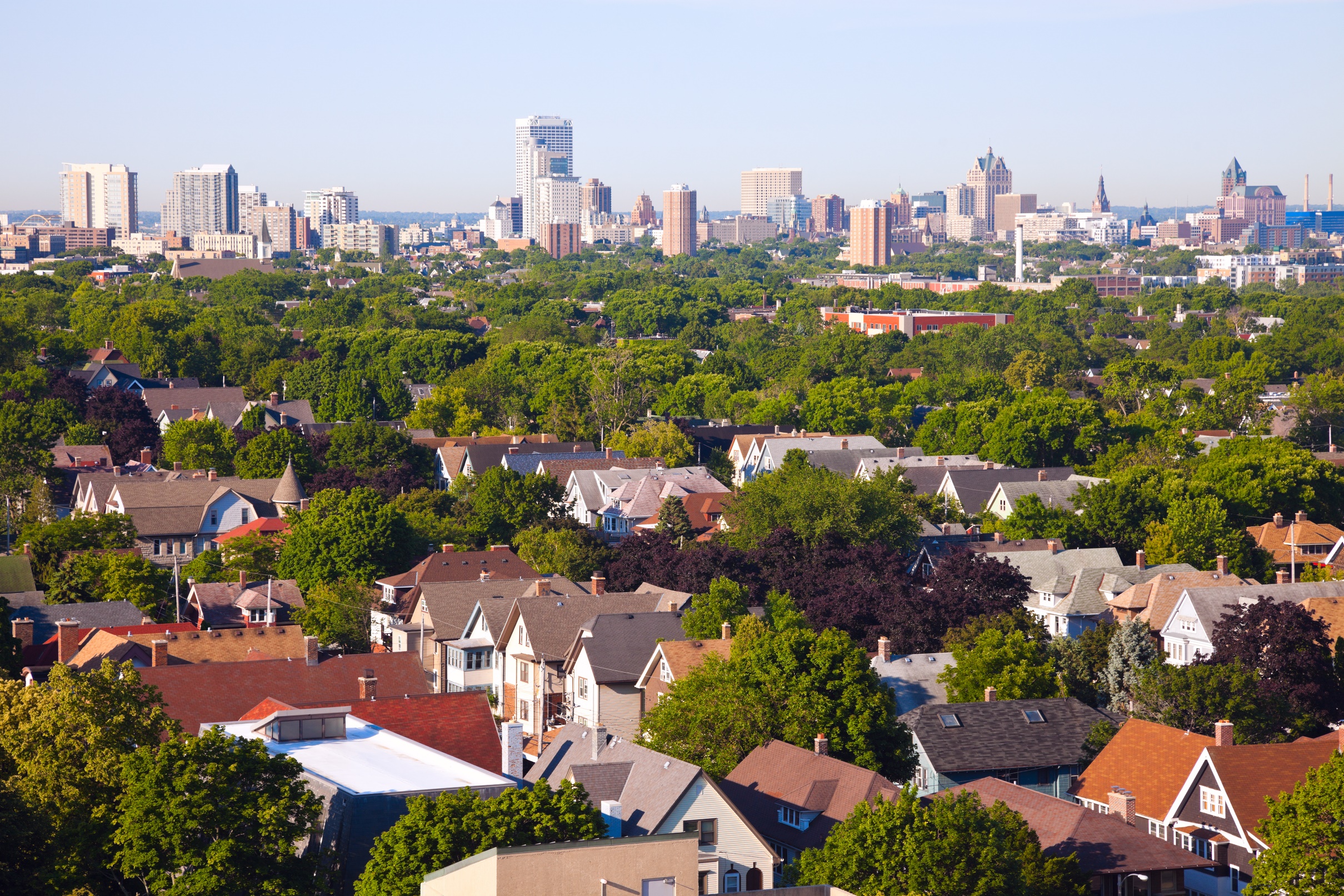 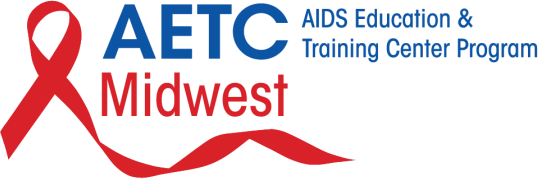 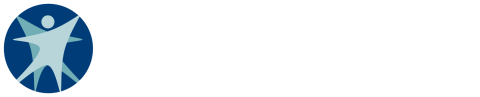 HIV/HCV Molecular Cluster Detection
Elizabeth Schroeder, MPH, CPH 			Carol Galletly, JD, PhD	
HIV Data to Care Coordinator				Associate Professor, Medical College   Wisconsin Division of Public Health			of Wisconsin, Center for AIDS 								Intervention Research (CAIR)
[Speaker Notes: Kalob will do a quick welcome and introduction, including a poll to determine who is attending. Then he will hand it over to Elizabeth.

Introduce Carol:
Dr Galletly is an attorney and social scientist at the Center for AIDS Intervention Research at the Medical College of Wisconsin. Her research examines the influence of laws and policies --and community members’ understandings of laws and policies-- on their HIV-related behaviors.  Topics she has addressed include the criminalization of HIV exposure and on the influence of actual and perceived immigration-related laws. 

Ask attendees to answer in the chat: 
What is something you hope to get from today’s webinar? (give them a couple minutes to respond and read off some thing that are shared as they appear)]
Learning Objectives
Attendees at the end of this presentation will be able to…
2
Background
Source: https://www.dhs.wisconsin.gov/publications/p00484-20.pdf
3
[Speaker Notes: Data comes from the 2020 Wisconsin HIV Surveillance Report. 

Wisconsin is a low-morbidity state and with that distinction comes a unique set of challenges. Disease intervention specialists (DIS) at most of the local health departments (LHDs) are assigned to follow-up on several communicable diseases in addition to HIV. A cluster of any communicable disease, as seen with the COVID-19 pandemic, can cause an increased workload on staff at the local health departments which can lead to burnout and turnover within the department. To help ease this burden of work on DIS at the local health departments, staff within the Communicable Disease Harm Reduction (CDHR) section at the Wisconsin Department of Health Services are prepared to aid in disease follow-up in the event of an HIV outbreak.]
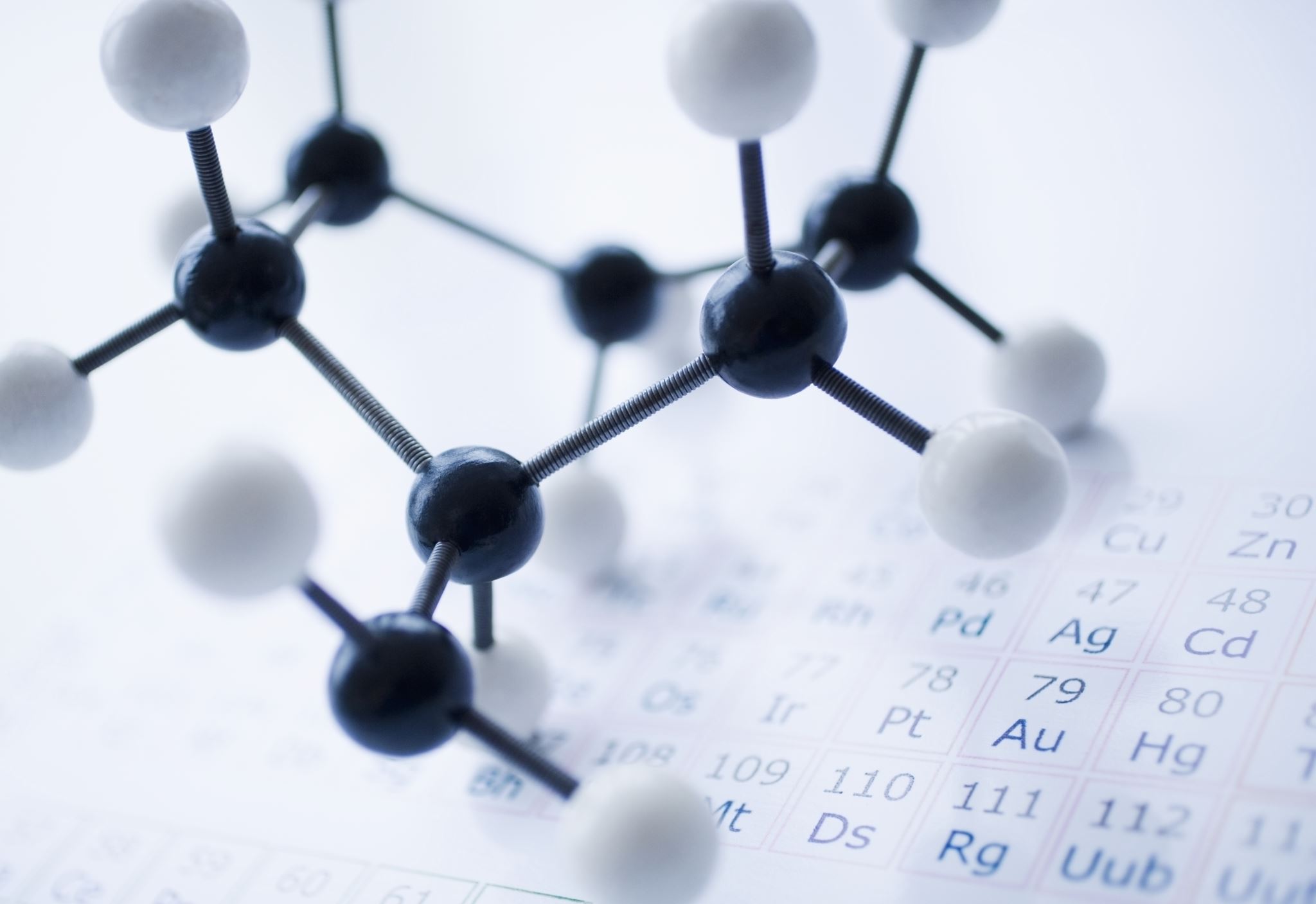 What is Molecular Cluster Detection?
4
Defining Terms
Transmission Cluster:
Outbreak:
A group of people living with HIV who are connected by HIV transmission
An increase, often sudden, above what is normally expected in a population or area
5
From CDC’s Detecting and Responding to HIV Transmission Clusters: A Guide for Health Departments, June 2018, V2.0
[Speaker Notes: First, let’s define some terms.

Transmission cluster and outbreak defined by CDC guidance.

A transmission cluster represents a subset of an underlying risk network. A risk network includes the group of persons among which HIV transmission has occurred and could be ongoing. This network includes persons who are not living with HIV but may be at risk for infection, as well as the people living with HIV in the transmission cluster. Transmission clusters present opportunities for prevention in the larger underlying risk networks.

The term outbreak is often used to describe situations in which an urgent or emergency-level public health response is needed. Determining whether an increase in HIV diagnoses or the identification of a transmission cluster warrants an escalated response is an iterative process, and multiple factors, including those outlined in this plan, should be considered. Obtaining input from the local health departments, grantee organizations, and community members is important in managing the response and deciding what term to use in communications outside of the health department. 

In general, when the terms cluster and outbreak are used, they imply different sizes and different responses. Clusters are smaller and, in general, do not require a community-wide response. An outbreak is larger and could require activating the Incident Command System (ICS) at the health department, and then involving external partners.]
Time-Space Cluster Detection
6
[Speaker Notes: Time-space:
Fourth bullet (not all increases in diagnoses reflect increases in recent transmission)- rather, an increase in the number of diagnoses may reflect an increase in HIV testing where the diagnoses may be longstanding]
Other Cluster Detection Methods
7
[Speaker Notes: When DIS or HIV PS Providers at LHDs notice an unexpected pattern or increased HIV diagnoses in their jurisdictional areas.
When health care providers at clinical settings observe an increase in HIV diagnoses.
When outreach staff at prevention grantee agencies identify a spike in HIV cases at their respective testing, syringe service program, or Harm Reduction sites.
When case managers or linkage to care specialists at the care grantee agencies identify a spike in HIV at their respective sites.]
HCV/HIV Co-occurring Diagnosis Detection
8
[Speaker Notes: Monthly HIV/HCV co-diagnosis monitoring:
- HCV and HIV surveillance teams use laboratory and case data from the Wisconsin Electronic Disease Surveillance System (WEDSS) and eHARS, as well as a modified CDC provided SAS program to analyze co-occurring diagnosis data.
Monthly monitoring allows for us to detect increases in cases.
Tableau dashboard is utilized for data visualization]
Includes people whose HIV nucleotide sequences are closely related
Objective 1:DescribeMolecular Cluster Detection
Similarity of HIV sequences does not imply directionality of transmission or even direct transmission between two people
Data is dependent upon HIV drug resistance testing
(2020: Among all of those living with HIV, 71% had a genotype test)
9
[Speaker Notes: Molecular:
Important to note, that incomplete drug resistance testing can lead to incomplete molecular data
Drug resistance testing is conducted to identify mutations associated with resistance to HIV antiretroviral medications and helps the HIV care provider select an appropriate treatment regimen

All of these strategies work together to give us an overall picture of transmission within the state]
Molecular Cluster Detection
HIV Surveillance Coordinator uses Secure HIV-TRACE to analyze this data monthly
CDC definition of priority clusters for low-morbidity jurisdictions:
3 or more new positive cases in the most recent 12-month period
Monitor molecular clusters detected at the 0.5% genetic distancing threshold
From CDC’s Detecting and Responding to HIV Transmission Clusters: A Guide for Health Departments, June 2018, V2.0
10
[Speaker Notes: CDC considers priority HIV clusters as those defined at 0.5% genetic distance threshold in the most recent 3-years of data, where at least 5 cases in the cluster were diagnosed in the most recent 12 month period.


Wisconsin has evaluated molecular clusters detected at both 0.5% and 1.5% genetic distance for comparison. The HIV low-morbidity network group is discussing which genetic distancing threshold would work better for our respective states. Some proposals include applying 1.5% to detect a new cluster and then utilizing 0.5% to monitor new HIV members added to a detected molecular cluster. Wisconsin will use 0.5% to monitor molecular clusters and may consider applying 1.5% additionally in the future after Wisconsin establishes an increased DIS capacity statewide.]
Process Overview
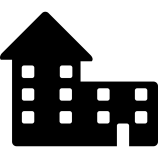 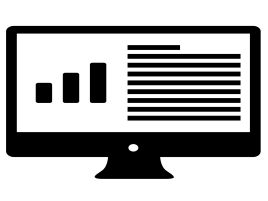 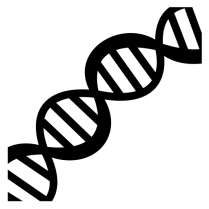 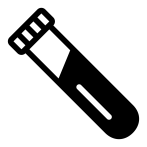 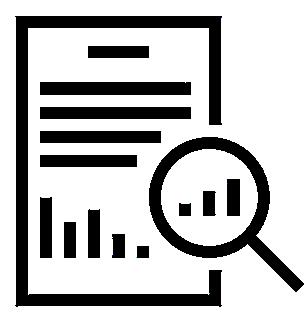 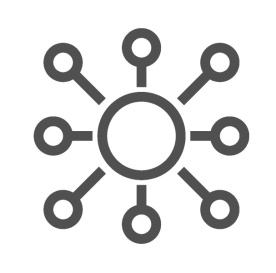 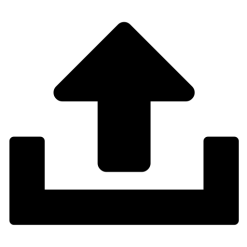 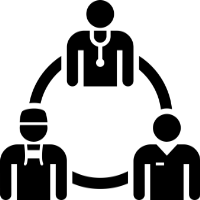 11
[Speaker Notes: Here is a visual representation of the process I just described
Currently: PLWH can get a resistance test at a healthcare facility that provides HIV care
labs are run to analyze the viral sequence.
Provider gets seq and We receive the sequences at the state
send them to Secure HIV TRACE for further relatedness analysis.
We receive the results and use this information to identify possible clusters.]
Discussion
12
[Speaker Notes: Ask only 1 or 2 of these questions to spark conversation:
How similar is our process to yours?
How does this differ from any of your processes?
How often are you analyzing this data?
At the local level, how aware of this process are you?
What pieces of this process or data could be of value to you?]
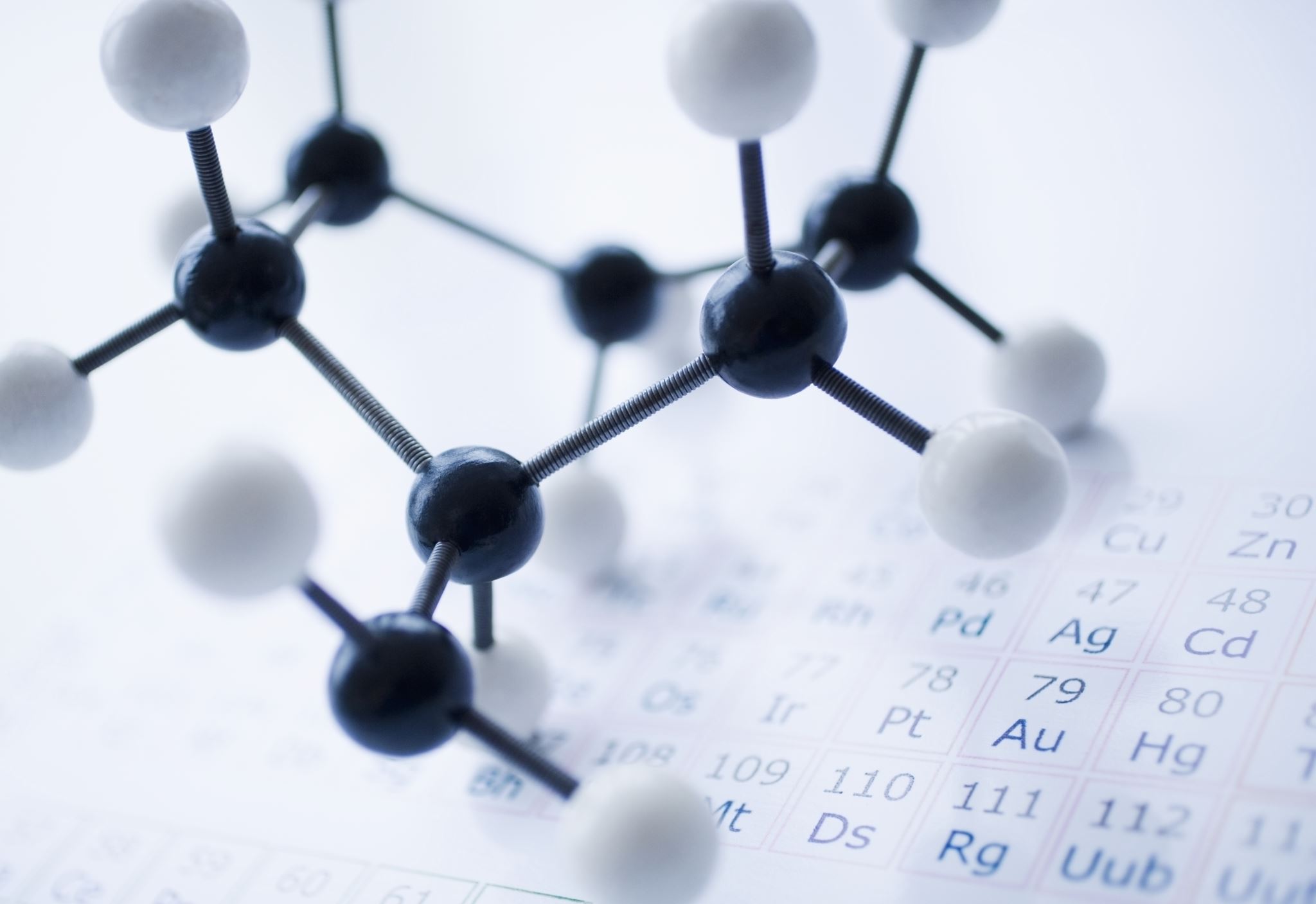 How is Molecular Cluster Detection Implemented?
13
Wisconsin’s Criteria to be Considered to Evaluate Flagged Clusters
Size of the cluster
Evidence of ongoing risk (e.g. men who have sex with men [MSM], person who injects drugs [PWID], etc.)
Acute HIV or late diagnosis
Pregnancy status
Current Wisconsin residency
Care status and viral load suppression
HIV PS interview and enrollment status
Co-diagnosis with HCV or STI
14
Obj. 2: Understand Implementation Standard Protocol
HIV Surveillance Coordinator and Supervisor review monthly output reports with HIV Data to Care and Partner Services Coordinators.
These staff are then assigned tasks to gather additional information necessary to determine the next actionable steps for each individual within the identified cluster.
Determination criteria includes:
PS interview or investigation interview by Local Health Department staff.
Risk categories 
Care and treatment status.
Cluster growth size.
15
[Speaker Notes: If a low priority investigation is determined, updates will be provided to the Section Manager and Unit Supervisors. If a medium or high priority cluster is identified, communication will be immediately distributed to all relevant staff in the BCD, DPH, and external partners.

Risk categories (e.g. Men who have sex with men (MSM), injection drug users (IDU), MSM-IDU, etc.).]
Factors Reviewed
16
[Speaker Notes: Cases found to be deceased or living out of the state or country are excluded from data review. Proper jurisdictions will be notified of cluster cases known to be living in their jurisdiction.

Diagnoses outside traditional settings includes plasma or blood centers]
Factors Reviewed
17
[Speaker Notes: Cases found to be deceased or living out of the state or country are excluded from data review. Proper jurisdictions will be notified of cluster cases known to be living in their jurisdiction.

Diagnoses outside traditional settings includes plasma or blood centers]
Obj. 3: Steps for Prioritizing Clusters
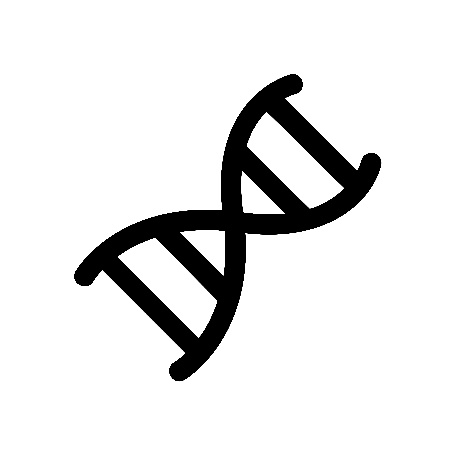 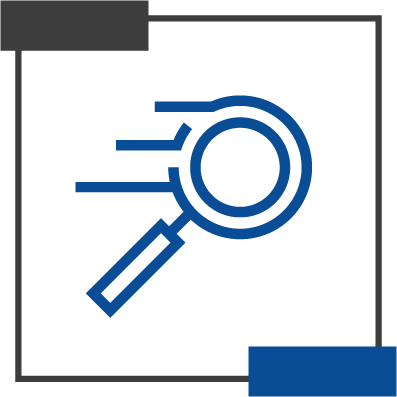 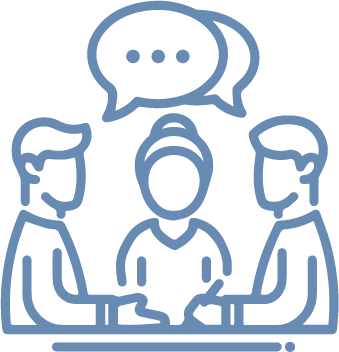 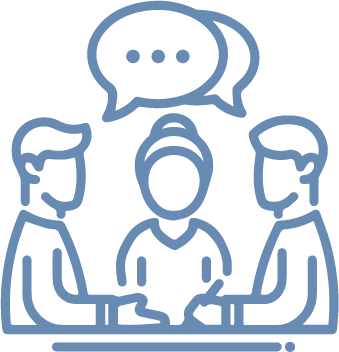 18
[Speaker Notes: Step 1- HIV Surveillance Coordinator conducts cluster analyses and prepares reports of the individuals of any detected clusters that meet criteria.  
Step 2- Reports are made available to HIV Surveillance Supervisor, D2C Coordinator, and PS Coordinator who are assigned specific follow-up tasks to decide next steps. 
Step 3- Staff members gather additional information for each cluster member and document in cluster tracking template and PS cluster investigation line list.
Step 4- Review process meetings are arranged to discuss gathered information in tracking logs and to determine the level of follow-up needed for newly and previously identified clusters.


Assessing the level of concern about a cluster is a dynamic process. Factors used for assessing concern can change as new information becomes available or new cases are added to a cluster. Most of the recent cluster alerts being reviewed are low priority or Level 1.]
Frequently Used Databases in Cluster Investigations
19
Frequently Used Databases in Cluster Investigations
20
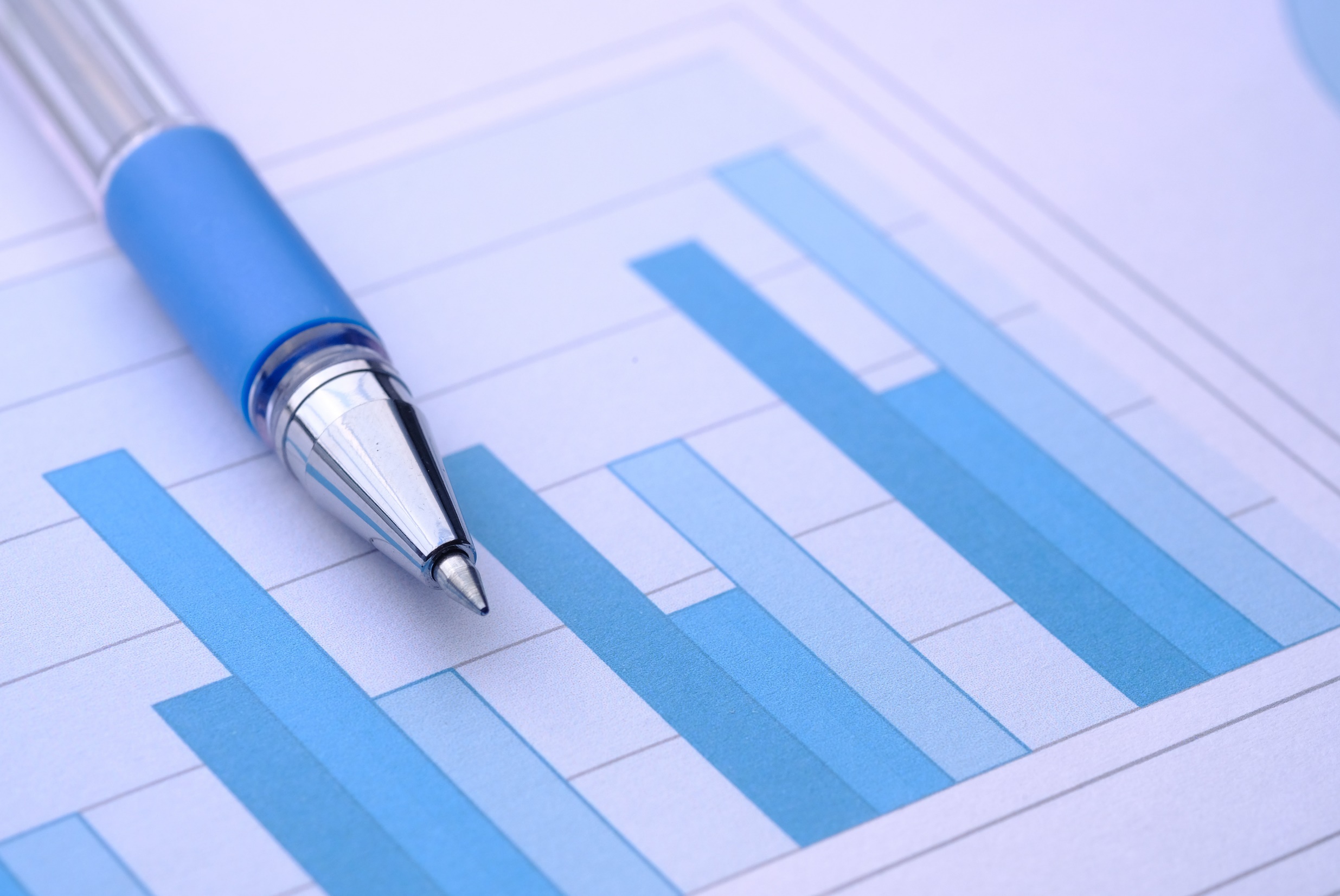 Data to Guide Cluster Response
All available data will be reviewed by the HIV Surveillance Coordinator, HIV PS Coordinator, and HIV D2C Coordinator.
If it is determined that more information is required, we can perform qualitative interviews with providers and case management staff, clients themselves, additional PS interview questions, and/or medical chart review.
21
[Speaker Notes: Includes PS data for behaviors, risks, and networks; HIV surveillance data for information on risk and diagnosis; ADAP data for pharmacy and locating history; co-infection data; and eventually CAREWare.]
Directing/    Re-directing Routine Program Activities
PARTNER SERVICES
Assigns members of identified clusters to DIS/Public Health Nurses at the LHD who regularly conduct Partner Services within the jurisdiction of that cluster member’s residence
Partner Services process continues as usual
Previously interviewed clients will be considered for re-interview based on relevant data (e.g., date of first interview, ability to locate)
Prioritized based on several factors including viral load, HIV care history, transmission, known behavioral risk factors, co-infection, etc.
22
[Speaker Notes: Important to note: HIV program staff at DHS will be expected to assist PS in these efforts if an escalated response is deemed necessary beyond the capacity at the LHD.]
Directing/ Re-directing Routine Program Activities
DATA TO CARE
Collaborates with PS Coordinator
Assist with identifying the most up-to-date locating information for cases within a cluster
Assist surveillance staff in conducting outreach to the client’s most recent health care provider as appropriate
23
Directing/ Re-directing Routine Program Activities
PEER NAVIGATOR PROGRAM
Housed within Diverse and Resilient in Milwaukee
Peer Navigators may be called upon to assist in case follow-up if the need is determined
Diverse and Resilient is also HIV Prevention funded for HIV testing and could provide expanded HIV testing services in the event of a cluster
24
Directing/ Re-directing Routine Program Activities
LINKAGE TO CARE SPECIALIST (LTCS) PROGRAM
Integrated within Wisconsin Early Intervention Services (EIS) 
Provided at 6 sub-recipient agencies in southern Wisconsin
Goal: increase overall levels of client engagement in HIV medical care
Referrals to be made for LTCS for identified cluster members 
Staff may be called upon to assist in case follow-up, re-linkage to care, and linkage to additional services as needed
25
[Speaker Notes: LTCS are workers who serve as a patient navigator, providing short-term, intensive case management and care coordination services aimed at assisting clients in identifying and overcoming barriers to accessing and maintaining engagement in HIV medical care.]
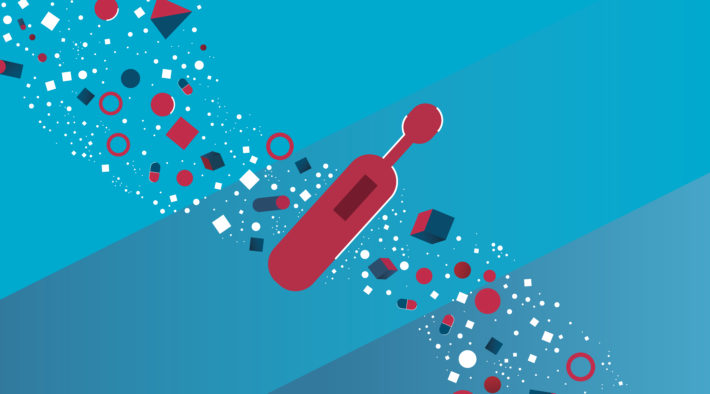 HIV Testing and PrEP
Enhanced partner notification
Media and information sharing
Expanded HIV testing
26
[Speaker Notes: Includes PS data for behaviors, risks, and networks; HIV surveillance data for information on risk and diagnosis; ADAP data for pharmacy and locating history; co-infection data; and eventually CAREWare.]
Harm Reduction
16 primary sites
13 satellite locations
Green Bay
La Crosse
Milwaukee
Madison
27
[Speaker Notes: Syringe Services Programs (SSPs)
State-provided funding of Harm Reduction Outreach may be used for: rapid testing, laboratory testing, and condom distribution.
16 primary SSPs in Wisconsin:
Vivent Health Locations- Appleton, Beloit, Eau Claire, Green Bay, Kenosha, La Crosse, Madison, Milwaukee, Superior, Wausau
Sixteenth Street Community Health Center
UMOS (United Migrant Opportunity Services)
Public Health Madison & Dane County (East Washington Ave, Park St, and MLK)
Bad River Band of Lake Superior Chippewa 


1) The HIV and HCV Programs have a determination of need (DON) for Syringe Services Programs (SSPs) from the CDC. Utilizing non-CDC funds, these programs provide harm reduction services for people who inject drugs. Wisconsin grants GPR funds to Vivent Health (formerly known as AIDS Resource Centers of Wisconsin), the statewide HIV/AIDS service organization, to conduct Harm Reduction Outreach with people who inject drugs who are not currently in treatment programs. 

2) GPR funds cannot be used to purchase syringes. Vivent Health uses private donation funding to support the purchases of syringes in their SSPs.

3) State provided funding may be used for: rapid and laboratory testing as well as condom distribution

4) Additionally, the Program funds services such as HIV and HCV rapid testing, laboratory testing, and condom distribution which are frequently co-located with Harm Reduction Outreach services. These programs are not exclusive to PWID, are considered separate interventions from Harm Reduction Outreach, and are prioritized as stand-alone services by the Wisconsin HIV care and prevention planning body and in the Wisconsin Integrated HIV Prevention and Care Plan. 

5) Harm Reduction services with PWID have been very successful in Wisconsin as indicated by our low number of new diagnoses attributed to IDU (Wisconsin Annual HIV Surveillance Report, 2019), and the Harm Reduction intervention (used as a complimentary activity for syringe services program, or SSP clients) is based on a number of peer-reviewed HIV prevention models. These interventions reach many HIV-negative PWID who are at high risk for HIV acquisition each year and are an important element in Wisconsin’s overall HIV prevention plan. 

6) 16 primary SSPs in WI]
Social Services
28
[Speaker Notes: Ryan White Part B Supplemental funds will be used to support medical case management and expanded Linkage to Care services. Case management staff and Linkage to Care Specialists provide crucial assistance to PLWH helping them access social support programs, including housing and other financial assistance programs. The HIV Program has committed ADAP rebate funding to support housing and food assistance for PLWH; case managers and Linkage to Care Specialists help PLWH access these and other assistance programs. By continuing to fund and increase staffing for these crucial services, Part B Supplemental funds will assist PLWH access essentials that allow them to remain in medical care, particularly during an ongoing cluster.]
Tribal Nations
29
[Speaker Notes: Highest Rate of Acute HCV was among Native American people (Wisconsin Hepatitis C Virus Surveillance Annual Review 2019)

Unique HIV prevention grants are provided to 11 federally-recognized Wisconsin Tribal Nations
These grants are used by each tribal nation to promote HIV and HCV awareness, provide HIV and HCV testing and counseling, link individuals with HIV and HCV to prevention resources or treatment and care, provide culturally appropriate programming, and support HIV and HCV professional development for clinic and outreach staff.]
Options for Enhanced Interventions
30
[Speaker Notes: By reviewing all available data, we can determine key themes – geography, timeline, venues, behaviors, etc. associated with cluster growth. Characteristics of the communities and network(s) affected will allow for better consideration of the challenges and barriers faced by these communities. These include structural barriers and inequities, discrimination and marginalization, and past experiences working with service organizations and government. 
Once we have a better understanding of the people being affected, we can consult with others inside and outside of DHS to develop a further understanding of the cluster or outbreak such as the state’s universities, public health programs, and HIV focused healthcare systems (see list). This will also identify what services are currently offered to the affected communities as well as gaps. 
Interventions will be planned and prioritized to address the gaps identified – additional media campaigns and further qualitative or quantitative data analyses as needed. They will be implemented, reassessed, and adjusted in a continuous quality improvement cycle based on ongoing data collection.]
Discussion
31
[Speaker Notes: Do you have similar partners within your jurisdiction? 
Are there additional partners in our region that we did not list here?
What other options for enhanced interventions can you think of?
Are there additional ways that molecular cluster detection is integrated in your work?]
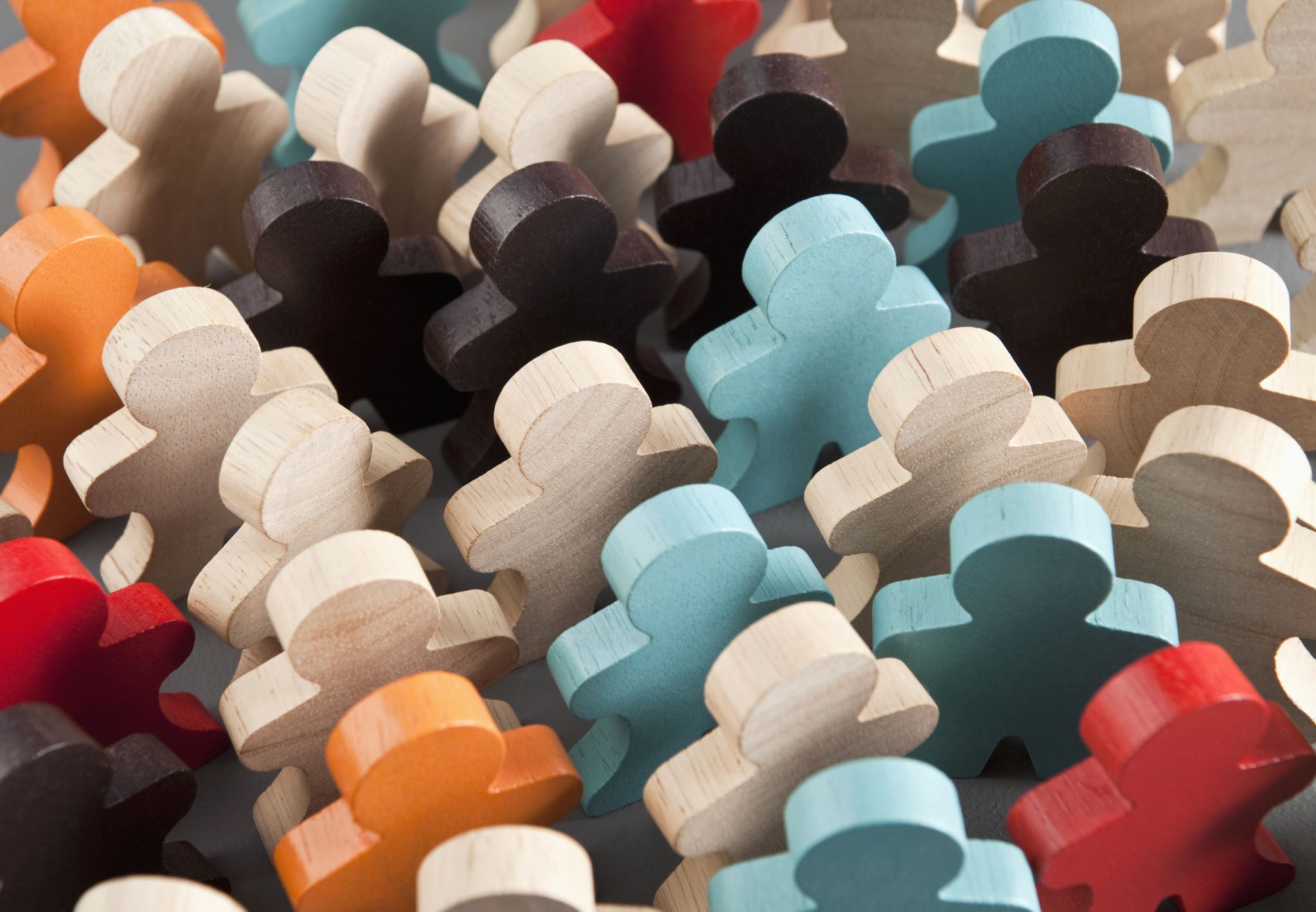 Community Engagement
32
External Partnerships to Support Cluster and Outbreak Detection and Response
33
[Speaker Notes: Let’s talk about the partnerships who help support this work. Our Program is engaged with communities impacted by HIV and agencies that serve communities impacted by HIV through several venues and activities. These groups include, but are not limited to:]
External Partnerships to Support Cluster and Outbreak Detection and Response - CBOs
34
[Speaker Notes: Our framework for ensuring that our funded agencies and community partners are engaged and prepared for a possible cluster or outbreak response is based on open communication and an approach of mutual respect. The process includes inviting our partners to several relevant stakeholder meetings throughout the year regarding topics of interest, such as HIV prevention, care, and PrEP. We also engage them through annual site visits, where expectations are clearly laid out and any communication around possible cluster or outbreak response would be clear. In turn, most of our partners also invite us to their community meetings or interest groups, where state health department staff would have an opportunity to engage with community members around cluster and outbreak response if necessary. We would set up virtual meetings to provide the updates or request the DHS Communications Team to send out the virtual updates as needed.]
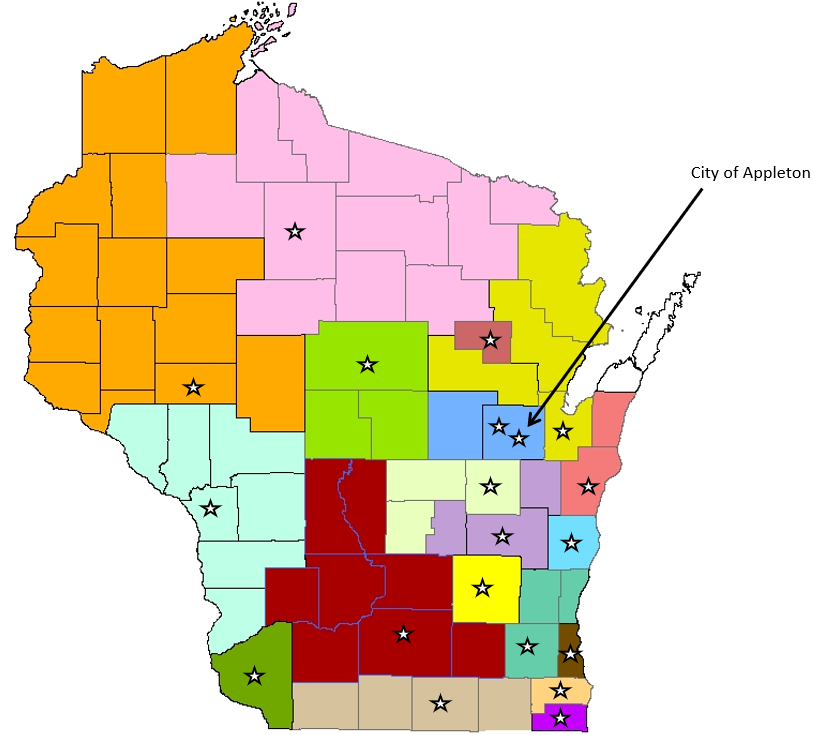 Local Health Departments
35
[Speaker Notes: Syringe Services Programs (SSPs)
State-provided funding of Harm Reduction Outreach may be used for: rapid testing, laboratory testing, and condom distribution.
16 primary SSPs in Wisconsin:
Vivent Health Locations- Appleton, Beloit, Eau Claire, Green Bay, Kenosha, La Crosse, Madison, Milwaukee, Superior, Wausau
Sixteenth Street Community Health Center
UMOS
Public Health Madison & Dane County (East Washington Ave, Park St, and MLK)
Bad River Band of Lake Superior Chippewa 


1) The HIV and HCV Programs have a determination of need (DON) for Syringe Services Programs (SSPs) from the CDC. Utilizing non-CDC funds, these programs provide harm reduction services for people who inject drugs. Wisconsin grants GPR funds to Vivent Health (formerly known as AIDS Resource Centers of Wisconsin), the statewide HIV/AIDS service organization, to conduct Harm Reduction Outreach with people who inject drugs who are not currently in treatment programs. 

2) GPR funds cannot be used to purchase syringes. Vivent Health uses private donation funding to support the purchases of syringes in their SSPs.

3) State provided funding may be used for: rapid and laboratory testing as well as condom distribution

4) Additionally, the Program funds services such as HIV and HCV rapid testing, laboratory testing, and condom distribution which are frequently co-located with Harm Reduction Outreach services. These programs are not exclusive to PWID, are considered separate interventions from Harm Reduction Outreach, and are prioritized as stand-alone services by the Wisconsin HIV care and prevention planning body and in the Wisconsin Integrated HIV Prevention and Care Plan. 

5) Harm Reduction services with PWID have been very successful in Wisconsin as indicated by our low number of new diagnoses attributed to IDU (Wisconsin Annual HIV Surveillance Report, 2019), and the Harm Reduction intervention (used as a complimentary activity for syringe services program, or SSP clients) is based on a number of peer-reviewed HIV prevention models. These interventions reach many HIV-negative PWID who are at high risk for HIV acquisition each year and are an important element in Wisconsin’s overall HIV prevention plan. 

6) 16 primary SSPs in WI]
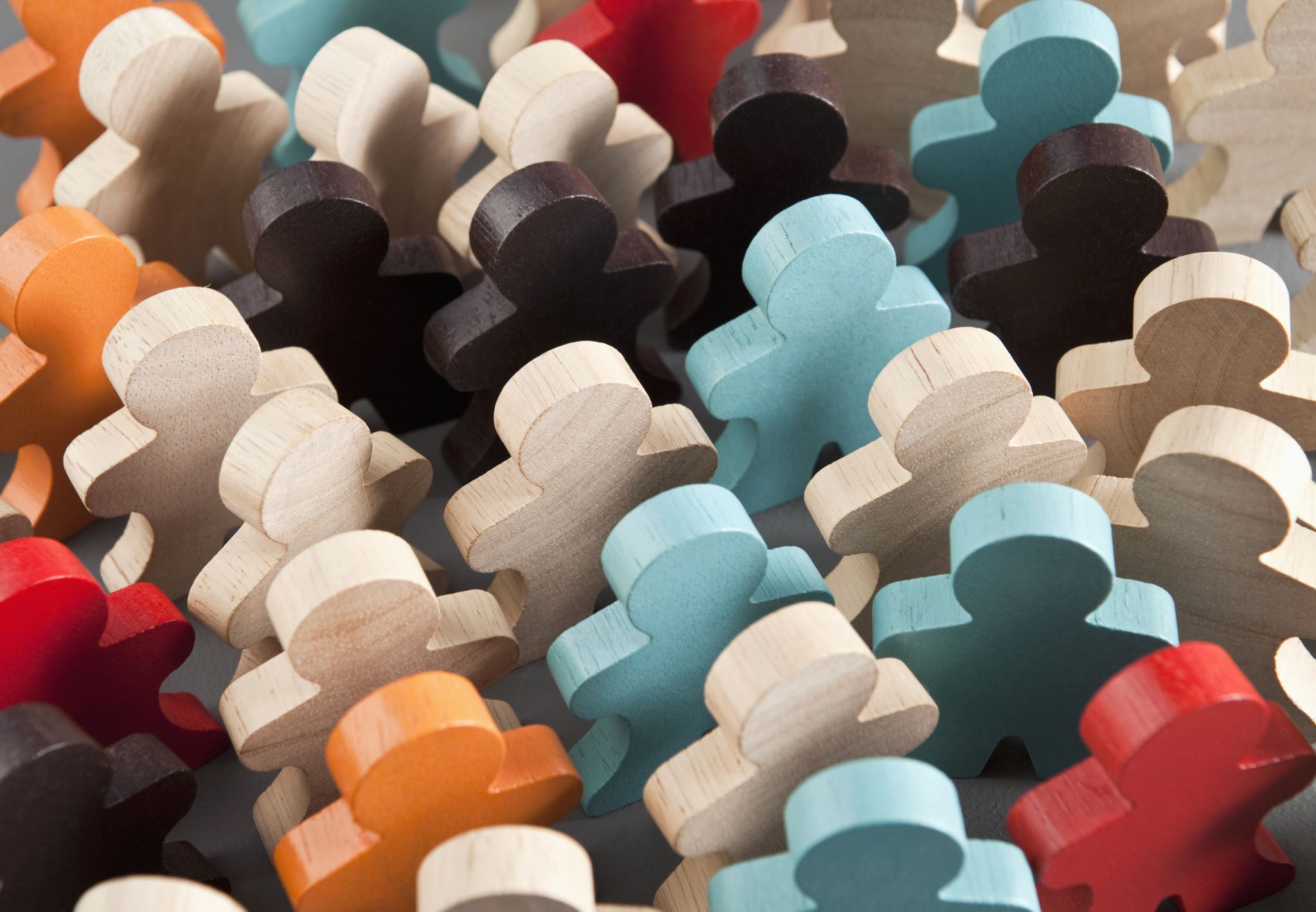 Community Concerns
36
Obj. 4: Significant “Pushback” from Advocacy Communities
“Culpable” transmission and directionality – actual and surmised 
Criminalization of HIV exposure
Public health cooperation with criminal proceedings
Unsanctioned use/release of data
Coercive public health measures
Bias against people with HIV – assumptions of guilt
Autonomy and intrusion - in light of perceived legal and social risk
Consent
Who has access to cluster data and for what purposes? 
Contact tracing - increased risk of identification by partners when a cluster
Preparing to Respond
Likely Sources of Concerns
Community-engaged research project – molecular HCV analysis
Misunderstanding
Lack of awareness of shared interests
Opposing interests
General distrust of ”government”
Actual and perceived laws and policies
Framing
University of Wisconsin Institute for Clinical and Translational Research (UW ICTR) - ongoing study
Identify concerns
Develop educational video
Consider strategies for a community point of treatment model
‘Nothing about us without us’– Methods
39
[Speaker Notes: Cases found to be deceased or living out of the state or country are excluded from data review. Proper jurisdictions will be notified of cluster cases known to be living in their jurisdiction.

Diagnoses outside traditional settings includes plasma or blood centers]
‘Nothing about us without us’– Preliminary Results
40
[Speaker Notes: Cases found to be deceased or living out of the state or country are excluded from data review. Proper jurisdictions will be notified of cluster cases known to be living in their jurisdiction.

Diagnoses outside traditional settings includes plasma or blood centers]
Acknowledgements
Eve Mokotoff, Director of HIV Counts
External partners
Collaboration with Nebraska, Iowa, Michigan, Rhode Island, Ohio, and Virginia state health departments
Abby Winkler, Vipul Shukla, Jacob Dougherty
41
[Speaker Notes: The Communicable Disease Harm Reduction (CDHR) Section at the Wisconsin Department of Health Services (DHS) would like to acknowledge the work of Eve Mokotoff, Director of HIV Counts, for her efforts in providing materials, resources, and writing to produce this plan. In addition, I’d like to acknowledge the work and collaboration of our external partners and the input that they have provided to assist in the development of this plan, including collaboration with the following state health departments: Nebraska, Iowa, Michigan, Rhode Island, Ohio, and Virginia.]
MATEC Resources
Clinical Consultation Center http://nccc.ucsf.edu/ 
HIV Management
Perinatal HIV
HIV PrEP
HIV PEP line
HCV Management
Substance Use Management
AETC National HIV Curriculumhttps://aidsetc.org/nhc
AETC National HIV-HCV Curriculum https://aidsetc.org/hivhcv
Hepatitis C Onlinehttps://www.hepatitisc.uw.edu
AETC National Coordinating Resource Center https://aidsetc.org/ 
Additional Trainings https://matec.info
42
[Speaker Notes: The Communicable Disease Harm Reduction (CDHR) Section at the Wisconsin Department of Health Services (DHS) would like to acknowledge the work of Eve Mokotoff, Director of HIV Counts, for her efforts in providing materials, resources, and writing to produce this plan. In addition, I’d like to acknowledge the work and collaboration of our external partners and the input that they have provided to assist in the development of this plan, including collaboration with the following state health departments: Nebraska, Iowa, Michigan, Rhode Island, Ohio, and Virginia.]
Funding Disclaimer
This program is supported by the Health Resources and Services Administration  (HRSA) of the U.S. Department of Health and Human Services (HHS) as part of an  award totaling $3,112,460.00 with 0% financed by nongovernmental sources. The  contents are those of the authors(s) and do not necessarily represent the official  view of, nor an endorsement by, HRSA, HHS, or the U.S. Government.
43
[Speaker Notes: The Communicable Disease Harm Reduction (CDHR) Section at the Wisconsin Department of Health Services (DHS) would like to acknowledge the work of Eve Mokotoff, Director of HIV Counts, for her efforts in providing materials, resources, and writing to produce this plan. In addition, I’d like to acknowledge the work and collaboration of our external partners and the input that they have provided to assist in the development of this plan, including collaboration with the following state health departments: Nebraska, Iowa, Michigan, Rhode Island, Ohio, and Virginia.]
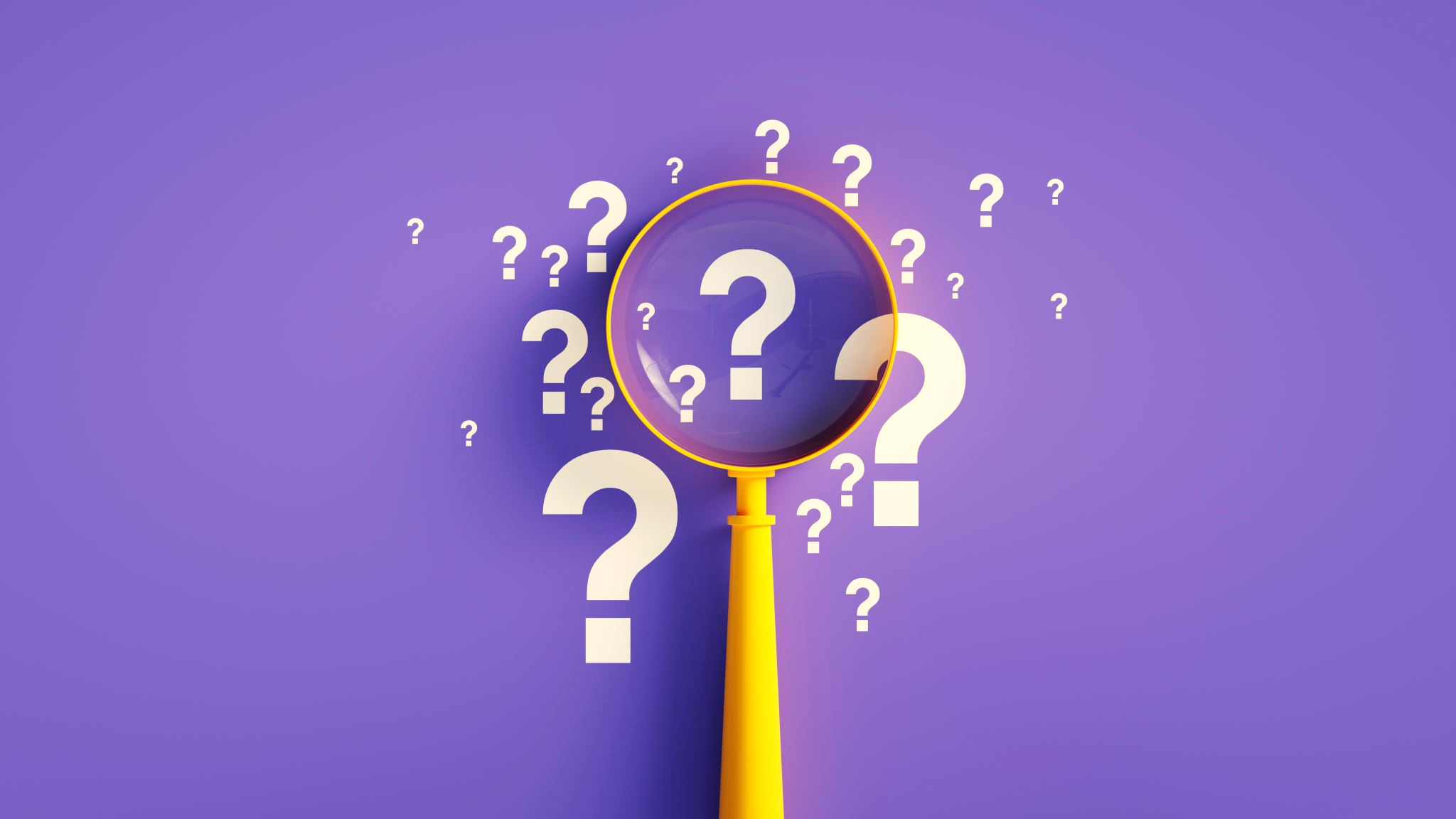 Q&A
Contact Information
Elizabeth Schroeder, MPH, CPH
HIV Data to Care Coordinator, Wisconsin Division of Public Health


elizabeth.schroeder1@dhs.wisconsin.gov
Carol Galletly, JD, PhD
Associate Professor, Medical College of Wisconsin, Center for AIDS Intervention Research (CAIR)

cgalletl@mcw.edu